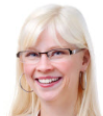 Sarah calls Laddawn for a price check on item 2874.  Michael answers.

Michael opens workflow in Avante. Opens C/E requests. Creates new request.
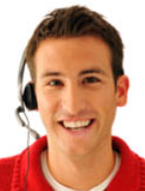 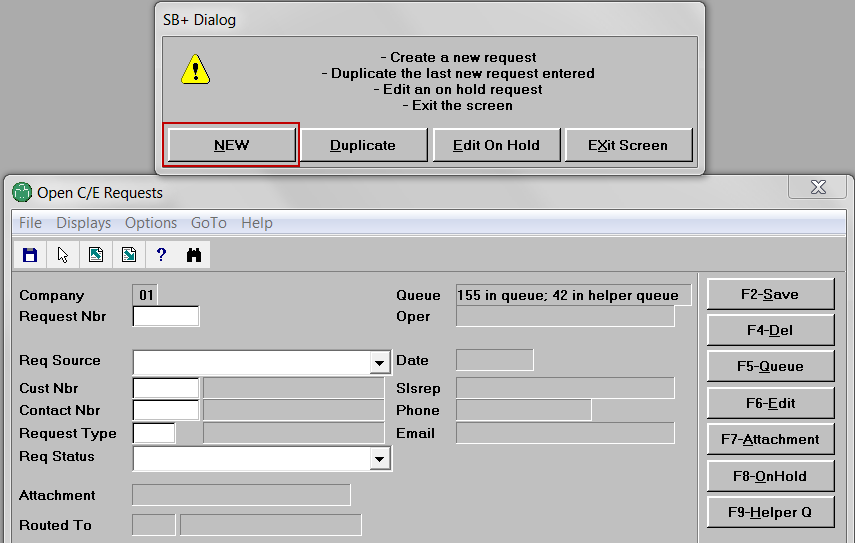 Leaves req source as phone. Enters customer number (Acme). Enters contact (Sarah).
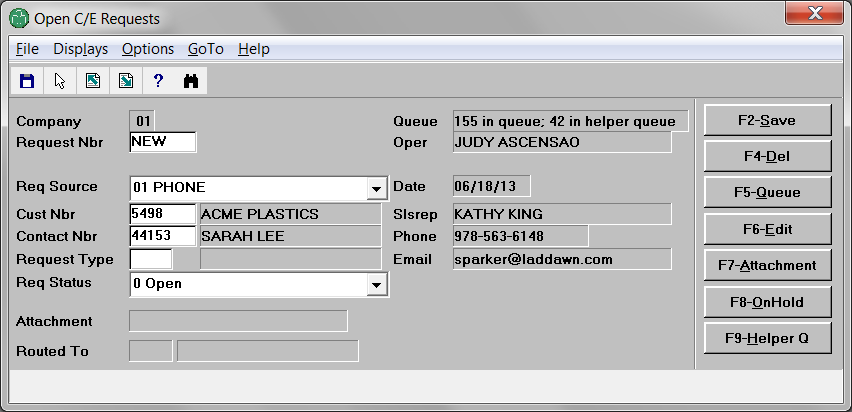 Next, instead of doing this…
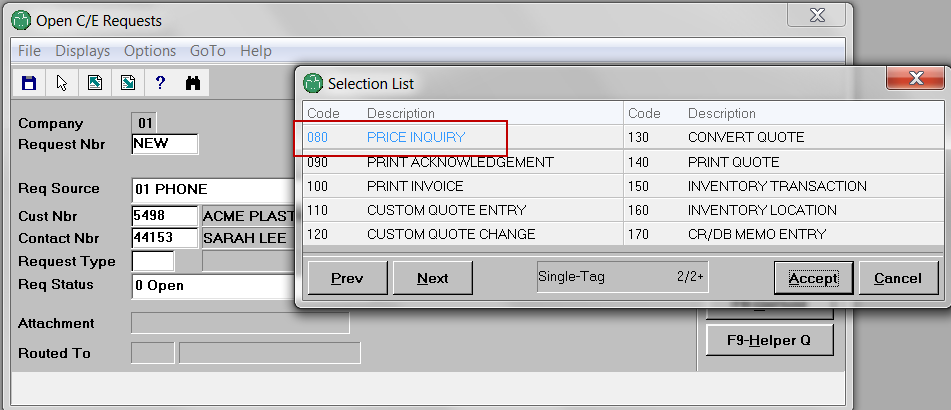 F3
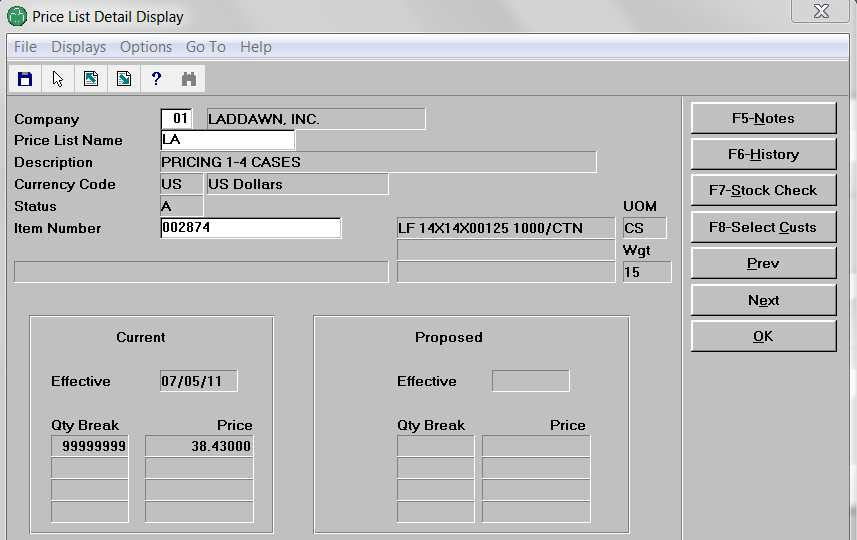 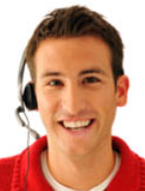 Michael selects new request type that logs him into web as Sarah. He enters item number and zip.
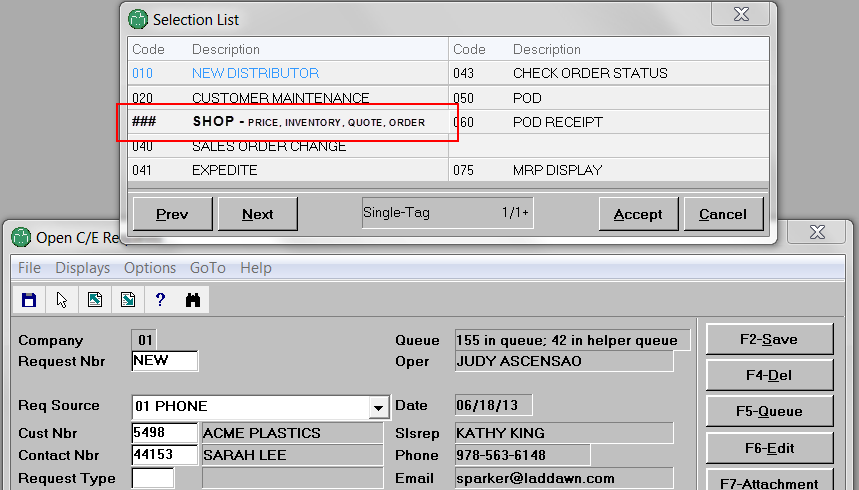 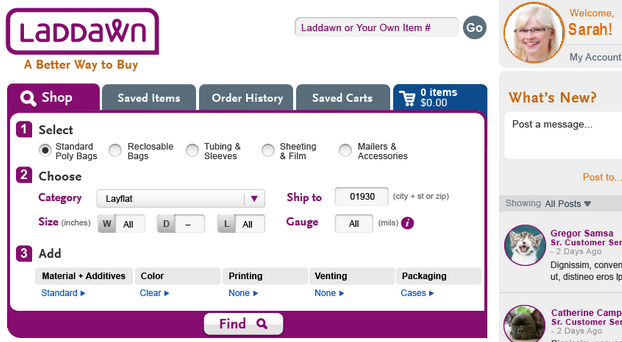 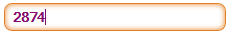 2898
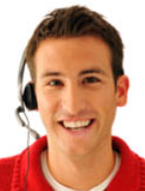 Clicking Find generates results like this:
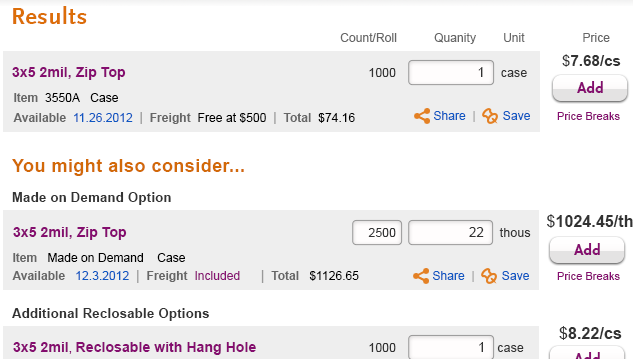 This sequence of steps also works for the following request types…
070 – stock check
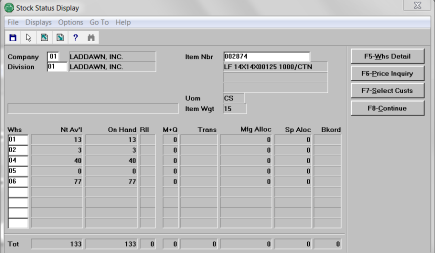 030 – sales order
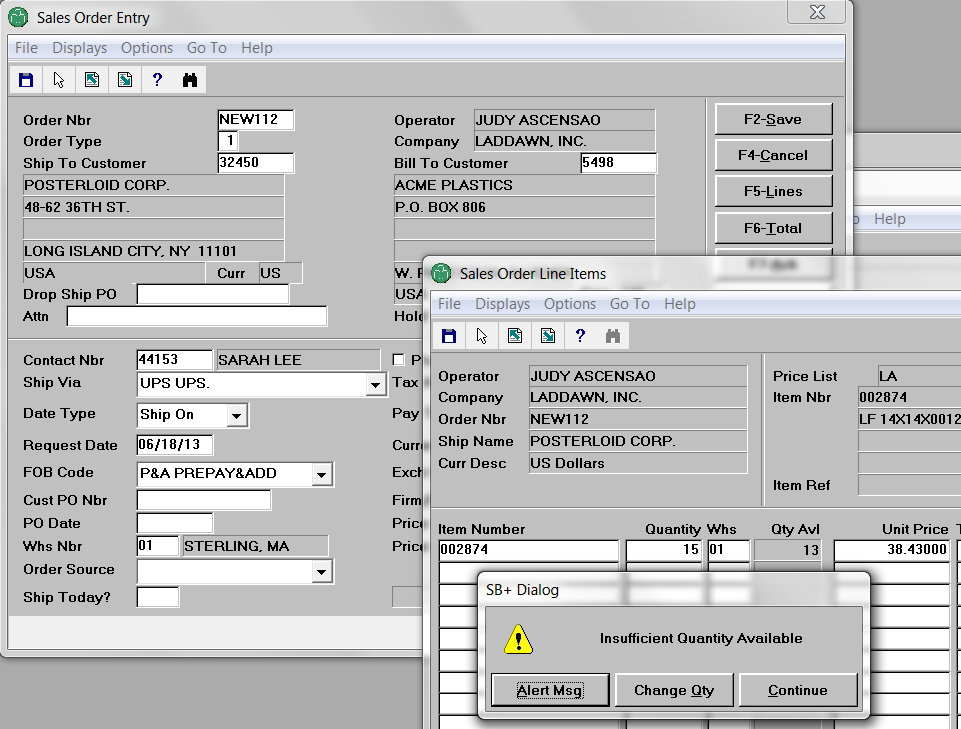 110 – custom quote
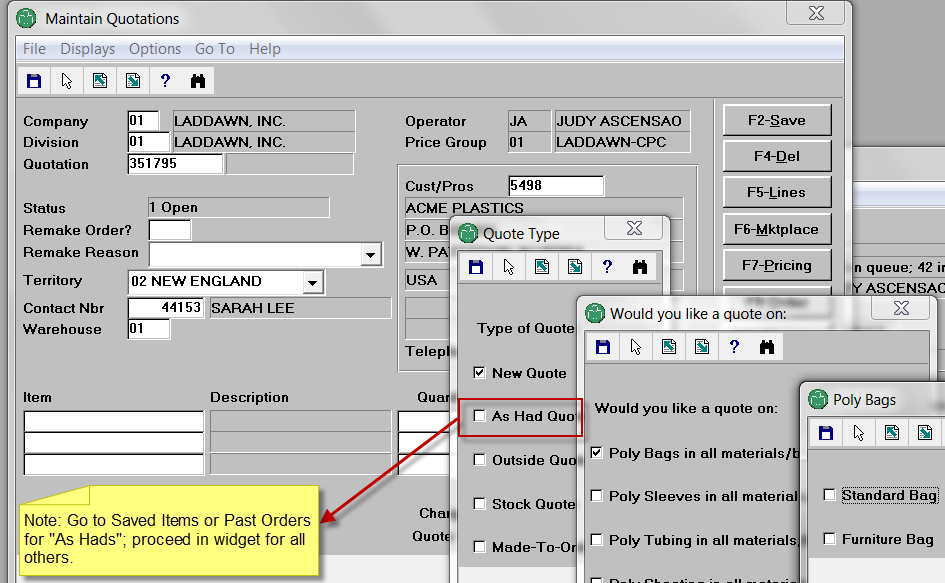 Conversations can dictate 1-click detours, once Michael is logged in
IIs this a reorder? Go to Order History. Is this something Sarah or someone in her organization recently called about or priced on the web? Go to Saved Items or Saved Carts.
030 – sales order
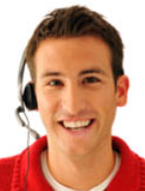 In a hurry? No interest in YMAC? Use cart quick add.
070 – stock check
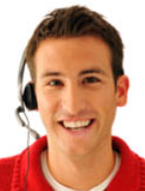 080 – price check
IIs this an “as had”? Go to Saved Items or Order History.
110– custom quote
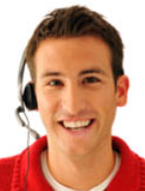 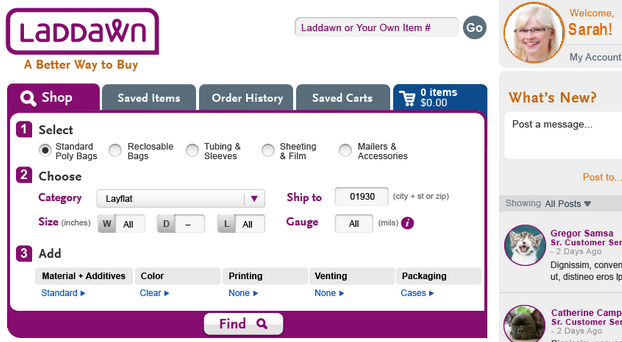